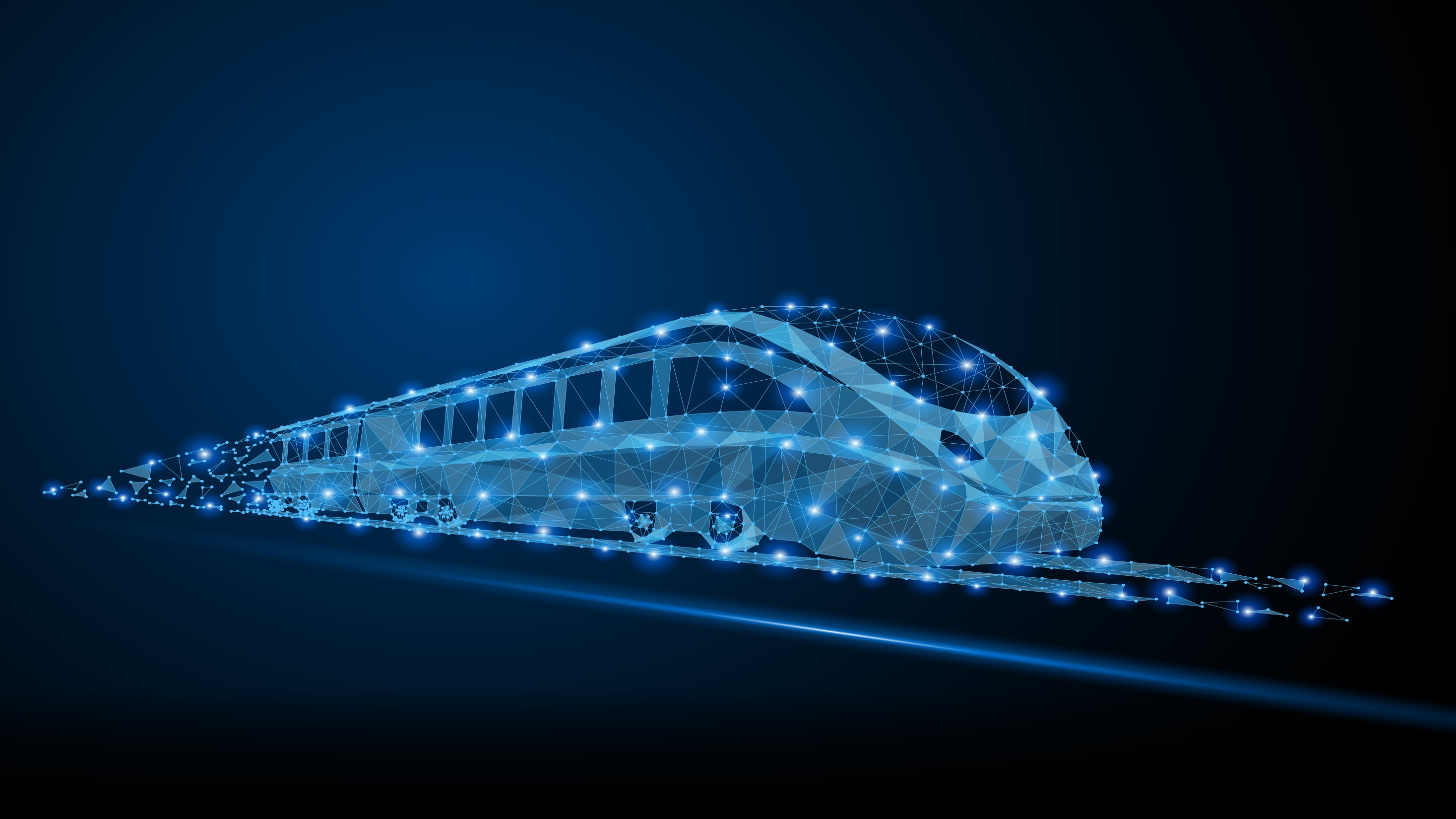 Budapest, 2020. december 8.
A vasúti járművek engedélyezésnek új szabályai
Kozma Tibor
osztályvezető
Közigazgatási Hatósági Ügyekért Felelős Helyettes Államtitkárság
Vasúti Hatósági Főosztály
Vasútgépészeti Osztály
Tartalom
A járműengedélyezésről általánosan
A forgalombahozatali-járműengedélyre és a járművek típusengedélyére vonatkozó közös előírások
A forgalombahozatali-járműengedélyre vonatkozó előírások
A járművek típusengedélyére vonatkozó előírások
Vasúti járművek nyilvántartása
Eljárási díjak
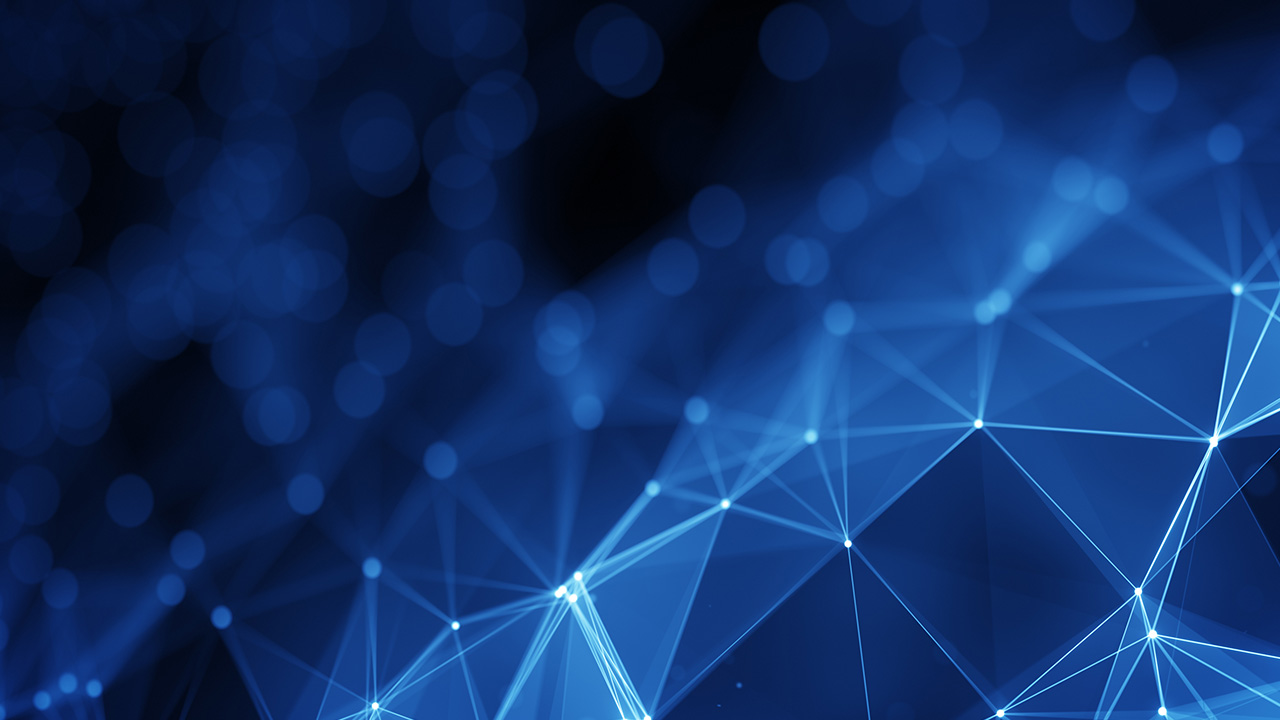 A járműengedélyezésről általánosan
Vonatkozó rendeletek, irányelvek
AZ EURÓPAI PARLAMENT ÉS A TANÁCS (EU) 2016/797 IRÁNYELVE (2016. május 11.) a vasúti rendszer Európai Unión belüli kölcsönös átjárhatóságáról
AZ EURÓPAI PARLAMENT ÉS A TANÁCS (EU) 2016/796 RENDELETE (2016. május 11.) az Európai Unió Vasúti Ügynökségéről és a 881/2004/EK rendelet hatályon kívül helyezéséről
BIZOTTSÁG (EU) 2018/545 VÉGREHAJTÁSI RENDELETE (2018. április 4.) az (EU) 2016/797 európai parlamenti és tanácsi irányelv alapján a vasúti járművek és a vasúti járműtípusok engedélyezési eljárására vonatkozó gyakorlati szabályok megállapításáról
A BIZOTTSÁG (EU) 2018/1614 VÉGREHAJTÁSI HATÁROZATA (2018. október 25.) az (EU) 2016/797 európai parlamenti és tanácsi irányelv 47. cikkében említett jármű-nyilvántartásokra vonatkozó előírások megállapításáról, valamint a 2007/756/EK bizottsági határozat módosításáról és hatályon kívül helyezéséről
A BIZOTTSÁG (EU) 2018/764 VÉGREHAJTÁSI RENDELETE (2018. május 2.) az Európai Unió Vasúti Ügynöksége részére fizetendő díjakról és a díjfizetésre vonatkozó feltételekről
Vonatkozó hazai jogszabályok
a vasúti közlekedésről szóló 2005. évi CLXXXIII. törvény (Vtv.)
a vasúti járművek forgalomba hozatala, üzembehelyezése engedélyezéséről, időszakos és rendkívüli vizsgálatáról, hatósági járműnyilvántartásáról szóló 412/2020. (VIII. 30.) Korm. rendelet  
az Európai Unió Vasúti Ügynökségének engedélyezési eljárásába bevont vasúti közlekedési hatóság nemzeti óradíjának megállapításáról szóló 43/2020. (XI. 19.) ITM rendelet
a közlekedési hatóság által végzett vasúti hatósági eljárások igazgatási szolgáltatási díjairól szóló 72/2006. (IX. 29.) GKM rendelet
az Európai Unió Vasúti Ügynökségének engedélyezési eljárásába bevont vasúti közlekedési hatóság nemzeti óradíjának megállapításáról szóló 43/2020. (XI. 19.) ITM rendelet
 az eljárásokra vonatkozóan az általános közigazgatási rendtartásról szóló 2016. évi CL. törvény (Ákr.)
Vonatkozó hazai jogszabályok általános előírásai – 1.Műszaki engedélyek
A Vtv. 10. § (1) bekezdése szerint műszaki hatósági engedély (műszaki engedély) szükséges
b) jogszabály eltérő rendelkezése hiányában a vasúti jármű
ba) forgalomba hozatalához,
bb) típusának engedélyezéséhez,
bc) elvi előzetes típusa engedélyezéséhez,

A műszaki engedélyt a közlekedési hatóság a Vtv. felhatalmazása alapján kiadott 412/2020. (VIII. 30.) Korm. rendeletben meghatározott feltételek szerint adja ki.
Vonatkozó hazai jogszabályok általános előírásai – 2.A közlekedési hatóság feladat- és hatásköre – 1.
A Vtv. 80. § (1) A közlekedési hatóság feladat- és hatáskörébe tartozik:
a) 	a műszaki engedély kiadása,
e)	a vasúti járművek és a vasúti járműre szerelt vasútüzemi célt szolgáló kazánok és nyomástartó edények hatósági jelzésének kiadása,
a vasúti járművek, valamint a vasúti pályák nyilvántartásának vezetése,
p) 	együttműködés az Ügynökséggel a forgalombahozatali-járműengedélyeknek az (EU) 2016/797 európai parlamenti és tanácsi irányelv 21. cikke (5) bekezdésének megfelelően, vagy jármű-típusengedélyeknek az (EU) 2016/797 európai parlamenti és tanácsi irányelv 24. cikkének megfelelően történő kiállításában, megújításában, módosításában és visszavonásában,[…]
Vonatkozó hazai jogszabályok általános előírásai – 3.A közlekedési hatóság feladat- és hatásköre – 2.
A Vtv. 80. § (3) bekezdése szerint
A vasúti közlekedési hatóság feladat- és hatáskörébe tartozó ügyekben a kérelem szóban nem terjeszthető elő. 
A közlekedési hatóság kérelemre induló eljárásáért igazgatási szolgáltatási díjat kell fizetni. 
A műszaki engedélyezési eljárásra irányuló kérelmet a közlekedési hatósághoz kell benyújtani. 
A hatóság a vasúti járművek forgalomba hozatali engedélyezéséről, időszakos vizsgálatáról és hatósági nyilvántartásáról szóló rendeletben meghatározott, a nemzeti vasúti jármű-nyilvántartásba történő adatfelvételi eljárásokon kívül írásban tart kapcsolatot az ügyféllel és az eljárásban részt vevőkkel.
Vonatkozó hazai jogszabályok általános előírásai – 4.A közlekedési hatóság feladat- és hatásköre – 3.
A Vtv. 80/A. § (2) bekezdése szerint
A közlekedési hatóság a műszaki engedély kiadására irányuló engedélyezési eljárásokban a hiányosan benyújtott kérelemmel kapcsolatos - a tartalmi és formai követelményekre vonatkozó – részletes hiánypótlási felhívást a kérelem beérkezésétől számított harminc napon belül adja ki. 
A közlekedési hatóság eljárásaiban két ízben hiánypótlásra hívhatja fel a kérelmezőt.
Vonatkozó hazai jogszabályok általános előírásai – 5.A közlekedési hatóság feladat- és hatásköre – 4.
A Vtv. 80/A. § (3) bekezdése szerint
A közlekedési hatóság ügyintézési határideje a kérelemre indult, a műszaki engedély kiadására irányuló engedélyezési eljárásokban, és az ellenőrzési eljárásokban két hónap. 
A vasúti járművek forgalomba hozatalának engedélyezésével, típusengedélyezésével összefüggő hatósági eljárások ügyintézési határideje négy hónap.
Vonatkozó hazai jogszabályok általános előírásai – 6.A közlekedési hatóság feladat- és hatásköre – 5.
A Vtv. 80/A. § (3b) bekezdése szerint
A vasúti járművek forgalomba hozatalának engedélyezésével, típusengedélyezésével összefüggő hatósági eljárások tekintetében a közlekedési hatóság a kérelem beérkezését követő egy hónapon belül tájékoztatja a kérelmezőt arról, hogy a dokumentáció hiánytalan vagy hiánypótlás keretében - határidő tűzésével - felhívja a kérelmezőt a megfelelő kiegészítő információk benyújtására. 
A Vtv. 80/A. § (3c) bekezdése szerint
 Az ügyintézési határidő azt a napot követő napon kezdődik, amikor a kérelmező a döntés meghozatalához szükséges valamennyi lényeges információt a közlekedési hatóság rendelkezésre bocsátja. 
A közlekedési hatóság a kérelem beérkezésétől számított tizenöt napon belül értesíti az ügyfeleket és az érdekelteket az eljárás megindításáról.
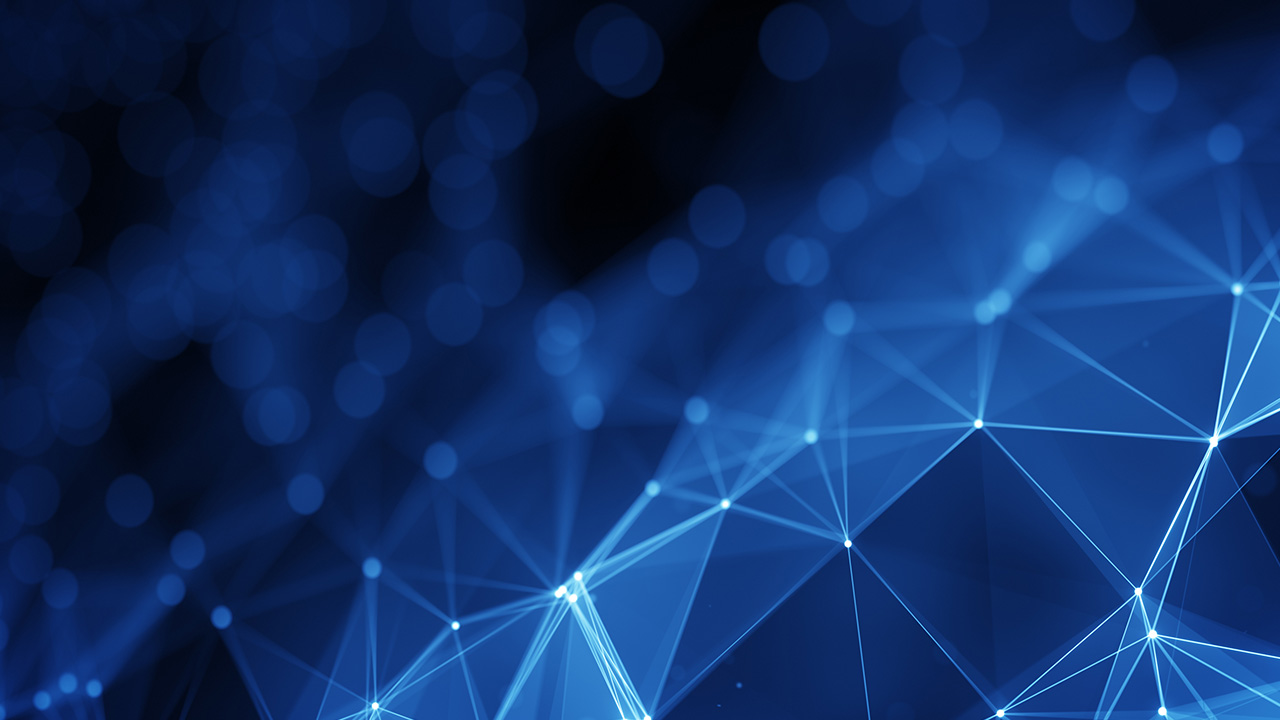 A forgalombahozatali-járműengedélyre és a járművek típusengedélyére vonatkozó közös előírások
A forgalombahozatali járműengedély fogalma
A forgalombahozatali járműengedély fogalma (a 2018/545 végrehajtási rendelet szerint): 
az engedélyező szerv által azt követően kiadott határozat, hogy megalapozott bizonyosságot szerzett arról, hogy a kérelmező és a jármű tervezésében, gyártásában, ellenőrzésében és jóváhagyásában részt vevő jogalanyok teljesítették kötelezettségeiket és feladataikat annak érdekében, hogy biztosítsák a vonatkozó jogszabályokban foglalt alapvető követelményeknek való megfelelést, vagy biztosítsák az engedélyezett típusnak való megfelelést, amely lehetővé teszi, hogy a járművet a járműengedélyben és a járműtípus-engedélyben meghatározott használati feltételeknek és adott esetben egyéb korlátozásoknak megfelelően forgalomba hozzák és biztonságosan használják az alkalmazási területen.
A járműtípus-engedély fogalma
A járműtípus-engedély fogalma (a 2018/545 végrehajtási rendelet szerint): 
az engedélyező szerv által azt követően kiadott határozat, hogy megalapozott bizonyosságot szerzett arról, hogy a kérelmező és a járműtípus tervezésében, gyártásában, ellenőrzésében és jóváhagyásában részt vevő jogalanyok teljesítették kötelezettségeiket és feladataikat annak érdekében, hogy biztosítsák a vonatkozó jogszabályokban foglalt alapvető követelményeknek való megfelelést, amely lehetővé teszi, hogy egy e tervnek megfelelően gyártott járművet a járműtípus-engedélyben meghatározott és a szóban forgó típusnak megfelelően engedélyezett valamennyi járműre alkalmazandó, a járműre vonatkozó használati feltételeknek és adott esetben egyéb korlátozásoknak megfelelően forgalomba hozzanak és biztonságosan használjanak a járműtípus alkalmazási területén.
A konfigurációmenedzsment fogalma
A konfigurációmenedzsment fogalma (a 2018/545 végrehajtási rendelet szerint): 
olyan módszeres szervezési, műszaki és adminisztratív eljárás, amelyet a jármű és/vagy a járműtípus teljes életciklusa során hajtanak végre annak biztosítása érdekében, hogy a dokumentáció egységessége és a változások nyomonkövethetősége megvalósuljon és folyamatosan fennálljon azzal a céllal, hogy: 
a vonatkozó uniós jogból és a nemzeti szabályokból eredő követelmények teljesüljenek; 
a módosításokat vagy a műszaki dokumentációban, vagy a kiadott engedélyt kísérő dokumentációban ellenőrizzék és dokumentálják; 
az információk és az adatok naprakészek és pontosak legyenek; 
az érintett felek szükség szerint tájékoztatást kapjanak a módosításokról
Általános előírások – 1.
Forgalombahozatali-járműengedély, illetve típusengedély szükséges a vasúti pályahálózaton közlekedő
a) motorvonatokra, motorkocsikra,
b) vontatójárművekre,
c) személykocsikra,
d) teherkocsikra, ideértve a tehergépkocsik szállítására tervezett járműveket,
e) a vasúti pálya, pályahálózat és tartozékai építését és karbantartását szolgáló mobil berendezésekre és
f ) segély- és mentőszerelvényekbe sorozott járművekre.
Általános előírások – 2.
A forgalombahozatali járműengedély és járművek típusengedélye iránti kérelmet, valamint az összes, a kérelemre, a vonatkozó eljárások állására és kimenetelére, a fellebbezési tanács kéréseire és határozataira vonatkozó információt az (EU) 2016/796 európai parlamenti és tanácsi rendelet 12. cikkében említett egyablakos információs és kommunikációs rendszeren (OSS) keresztül kell benyújtani. 
Ha a vasúti jármű, illetve vasúti járműtípus alkalmazási területe Magyarország területére korlátozódik, a forgalombahozatali járműengedély illetve a típusengedély megadása iránti eljárást a kérelmező kérelmére a közlekedési hatóság folytatja le.
A vonatkozó engedély meghatározása - 1.
A kérelmező azonosítja és választja ki a vonatkozó engedélyt: 
a)	első engedély: egy új járműtípusra – ideértve adott esetben annak változatait és/vagy kiviteleit is, valamint adott esetben az adott típus első járművét – kiadott járműtípus-engedély és/vagy forgalombahozatali járműengedély; 
b)	megújított járműtípus-engedély: amennyiben változás következik be az ÁME-k, illetve a nemzeti szabályok azon vonatkozó rendelkezéseiben, amelyek alapján a járműtípus-engedélyt kiállították, az adott ÁME vagy nemzeti szabály határozza meg, hogy a már kiállított járműtípus-engedély érvényben marad, vagy azt meg kell újítani. A járműtípus-engedélynek a megújítása nem teszi szükségessé a járműtípus tervezésének megváltoztatását; 
c)	kiterjesztett alkalmazási terület: egy már engedélyezett járműtípus és/vagy jármű járműtípus-engedélye és/vagy forgalombahozatali járműengedélye, melynél a terv módosítása nélkül, a benyújtott dokumentumok alapján kiterjesztésre kerül a jármű alkalmazási területe;
A vonatkozó engedély meghatározása - 2.
új engedély: egy már engedélyezett járműtípusra és/vagy járműre annak felújítását vagy korszerűsítését  követően kiadott  új járműtípus-engedély és/vagy forgalombahozatali járműengedély 
olyan mértékű változás jármű és az alkalmazási terület közötti műszaki összeegyeztethetőség ellenőrzésére meghatározott paraméterek értékeiben, hogy azok kívül esnek az ÁME-kben meghatározott elfogadható tartományon; 
a tervezett munkálatok negatív hatással lehetnek az érintett jármű általános biztonsági szintjére; 
a vonatkozó ÁME-k megkövetelik azt (a továbbiakban: kritériumok)
e)	típusmegfelelőségi engedély: egy már engedélyezett és érvényes járműtípusnak megfelelő járműre vagy járműsorozatra az adott típusnak való megfelelőségi nyilatkozat alapján kiadott forgalombahozatali járműengedély. Adott esetben egyértelműen meg kell határozni a járműtípus azon kivitelét és/vagy a járműtípus azon változatát, amelynek a jármű vagy járműsorozat megfelel.
Már engedélyezett járműtípus módosításai
Egy engedélyezett járműtípus minden módosítását elemezni kell és be kell sorolni a következő módosítások egyikébe, valamint engedélyeztetni kell az alábbiak szerint: 
olyan módosítás, amely az alrendszerek tekintetében az EK-hitelesítési nyilatkozatokat kísérő műszaki dokumentációkhoz képest nem eredményez eltérést. Ebben az esetben nincs szükség megfelelőségértékelő szervezet általi ellenőrzésre, és az alrendszerekre vonatkozó eredeti EK-hitelesítési nyilatkozatok és a járműtípus-engedély továbbra is érvényesek és változatlanok maradnak; 
olyan módosítás, amely az alrendszerek tekintetében az EK-hitelesítési nyilatkozatokat kísérő műszaki dokumentációkhoz képest olyan eltérést eredményez, amely új ellenőrzéseket igényelhet, és ezért a vonatkozó megfelelőségértékelési modulok szerint ellenőrzést igényel, de nem befolyásolja a járműtípus alapvető konstrukciós jellemzőit, és nem igényel új engedélyt a kritériumok szerint; 
c)	a járműtípus alapvető konstrukciós jellemzőinek olyan megváltoztatása, amely kritériumok szerint nem igényel új engedélyt; 
olyan módosítás, amely a kritériumok szerint új engedélyt igényel
Az engedélyező szerv nyilvántartásba veszi a járműtípus új kivitelét vagy a járműtípus-változat új kivitelét .
Már engedélyezett jármű módosításai
Egy már engedélyezett jármű olyan módosításai, amelyek karbantartás keretében történő helyettesítéshez kapcsolódnak, és amelyek alkatrészeknek a jármű megelőző vagy javító karbantartása keretében azonos funkciójú és teljesítményű alkatrészekre való cseréjére korlátozódnak, nem igényelnek forgalombahozatali engedélyt. 
A jármű bármely más módosítását a „Már engedélyezett járműtípus módosításai” pontban foglaltak szerint elemezni és osztályozni kell.
A változást kezelő szervnek új forgalombahozatali engedélyt kell kérnie, ha a kritériumok változása miatt új járműtípus-engedély kiadása szükséges. 
A jármű minden módosítása az üzembentartó vagy a megbízott szerv felelősségi körébe tartozó konfigurációmenedzsment hatálya alá tartozik.
A járműtípus-engedély és/vagy forgalombahozatali járműengedély végleges dokumentációja - 1.
A járműtípus-engedély és/vagy forgalombahozatali járműengedély tartalmát a végrehajtási rendelet és az Ákr. határozza meg. 
Tartalmazza többek között a járműtípus alapvető konstrukciós jellemzői, a jármű alkalmazási területe; a jármű használati feltételeit és az egyéb korlátozásait,   
Az engedélyező szerv a kibocsátott járműtípus-engedélyhez és/vagy forgalombahozatali járműengedélyhez egyedi európai azonosító számot (EIN vagy EASz) rendel hozzá.
A járműtípus-engedély és/vagy forgalombahozatali járműengedély tartalmazhat a kérelmező által a kérelemben meghatározottaktól eltérő járműhasználati feltételeket és egyéb korlátozásokat. 
A jármű használati feltételeit és az egyéb korlátozásokat a járműtípus alapvető konstrukciós jellemzőinek megfelelően kell meghatározni.
A járműtípus-engedély és/vagy forgalombahozatali járműengedély végleges dokumentációja - 2.
A járműtípus-engedély és/vagy a forgalombahozatali járműengedély kiadásáról, illetve a kérelem elutasításáról hozott jogerős határozatot rögzíteni kell az egyablakos ügyintézési rendszerben, és az értékelési dokumentációjával együtt az egyablakos ügyintézési rendszeren keresztül továbbítani kell a kérelmezőnek és az alkalmazási terület szerinti érintett nemzeti biztonsági hatóságoknak.
Amennyiben az engedélyező szerv elutasítja a kérelmet, vagy a kérelmező által a kérelemben meghatározottaktól eltérő járműhasználati feltételekkel és egyéb korlátozásokkal adja meg a járműtípus-engedélyt és/vagy a forgalombahozatali járműengedélyt, a kérelmező kérheti, hogy az engedélyező szerv vizsgálja felül határozatát. 
Amennyiben a kérelmező nem elégedett az engedélyező szerv válaszával fellebbezést nyújthat be az illetékes hatósághoz.
Előzetes kötelezettségvállalási eljárás - 1.
A kérelmező kérelmére az engedélyező szerv és az alkalmazási terület szerinti érintett nemzeti biztonsági hatóságok az előzetes kötelezettségvállalási eljárás keretében, ún. vélemény formájában a járműtípus-engedély és/vagy a forgalombahozatali járműengedély iránti kérelem benyújtása előtt meghatározzák azok kiadásának referenciafeltételeit. 
A benyújtott dokumentáció alapján az engedélyező szerv véleményének  kiadásától a járműtípus-engedély és/vagy forgalombahozatali járműengedély iránti kérelem benyújtásáig eltelt idő nem haladhatja meg a 84 hónapot. 
A kérelmező által az előzetes kötelezettségvállaláshoz kiválasztott engedélyező szerv a következők valamelyikének bekövetkeztéig nem módosítható: 
a kérelmező benyújtotta a vonatkozó járműtípus-engedély és/vagy forgalombahozatali járműengedély iránti kérelmét; 
vélemény kiadásától a kérelmező járműtípus-engedély és/vagy forgalombahozatali járműengedély iránti kérelme benyújtásáig eltelt időre vonatkozóan a meghatározott határidő letelt; vagy 
 a kérelmező kérte az előzetes kötelezettségvállalás megszüntetését.
Előzetes kötelezettségvállalási eljárás - 2.
Amennyiben a kérelmező az előzetes kötelezettségvállalás ideje alatt módosítani kívánja az engedélyező szervet, kérnie kell a meglévő előzetes kötelezettségvállalás megszüntetését. A kérelmező ezt követően új, előzetes kötelezettségvállalás iránti kérelmet küldhet az új engedélyező szervnek. 
A kérelmező az előzetes kötelezettségvállalási eljárás során bármikor benyújthat engedély iránti kérelmet az egyablakos ügyintézési rendszeren keresztül. Ebben az esetben az előzetes kötelezettségvállalási szakasz megszűnik.
A járművek, illetve járműtípusok meg nem felelése az alapvető követelményeknek – 1.
Ha a vasúti társaság az üzemeltetés során azt észleli, hogy az általa használt jármű nem felel meg az alkalmazandó alapvető követelményeknek, a jármű megfelelővé tétele érdekében megteszi a szükséges korrekciós intézkedéseket, melyről az Ügynökséget és a hatóságot értesíti. 
Ha a vasúti társaság igazolni tudja, hogy a meg nem felelés már a forgalomba hozatali engedély kiállításakor is fennállt, erről tájékoztatja az Ügynökséget és a hatóságot.
Ha a hatóság ellenőrzési tevékenysége során észleli, hogy valamely jármű vagy járműtípus, a rendeltetésszerű használat során nem felel meg valamelyik alkalmazandó alapvető követelménynek, tájékoztatja erről a járművet vagy a járműtípust használó vasúti társaságot, és a jármű megfelelővé tétele érdekében felszólítja a szükséges korrekciós intézkedések megtételére. A hatóság tájékoztatja erről az Ügynökséget és bármely érintett európai uniós nemzeti biztonsági hatóságot.
A járművek, illetve járműtípusok meg nem felelése az alapvető követelményeknek – 2.
Ha a vasúti társaság által alkalmazott korrekciós intézkedések nem biztosítják az alkalmazandó alapvető követelményeknek való megfelelést, és ez a meg nem felelés súlyos biztonsági kockázatot idéz elő, a hatóság felügyeleti tevékenysége keretében a Vtv 81. §-ban meghatározott átmeneti biztonsági intézkedéseket alkalmazhat. Egyidejűleg a hatóság vagy az Ügynökség a jármű típusengedélyének felfüggesztése formájában átmeneti biztonsági intézkedéseket alkalmazhat.
Amennyiben az engedélyt kiállító hatóság a súlyos biztonsági kockázat kezelése érdekében hozott intézkedések hatékonyságának mérlegelése alapján határoz az engedély visszavonásáról vagy módosításáról, amennyiben bizonyítást nyer, hogy az engedély kiállításakor valamely alapvető követelmény nem teljesült. 
Ebben az esetben a visszavonásról szóló határozatot átmenetileg – a felülvizsgálat idejére – fel kell függeszteni.
A hatóságnak a felülvizsgálati kérelem beérkezésétől számítva egy hónap áll rendelkezésére a határozat megerősítésére vagy megváltoztatására.
A járművek, illetve járműtípusok meg nem felelése az alapvető követelményeknek – 3.
Ha a hatóság az általa kiállított forgalomba hozatali engedélyt visszavonja, az erről szóló döntését közli az Ügynökséggel.
A hatóság az általa hozott, az engedély visszavonásáról szóló határozatban foglaltakat a járműnyilvántartásban vagy – járműtípus engedélyezése esetén – az engedélyezett járműtípusok európai nyilvántartásában rögzíti.
A hatóság gondoskodik arról, hogy az engedély visszavonásának tárgyát képezővel azonos járműveket vagy járműtípusokat használó vasúti társaságok megfelelő tájékoztatást kapjanak. Ezen vasúti társaságok ellenőrzik, hogy fennáll-e ugyanaz a meg nem felelési probléma.
A járművek, illetve járműtípusok meg nem felelése az alapvető követelményeknek – 4.
Ha a forgalomba hozatali engedélyt az Ügynökség vagy a hatóság visszavonja, az érintett jármű többé nem használható, alkalmazási területe pedig nem terjeszthető ki. 
Amennyiben a járműtípus-engedélyt visszavonták, az e típus alapján gyártott járművek nem hozhatók forgalomba, vagy – ha ez már megtörtént – ki kell vonni azokat a forgalomból. Az egyes járművek és a járműtípus esetében új engedély kérelmezhető.
Ha az alapvető követelményeknek való meg nem felelés a jármű alkalmazási területének egy részére korlátozódik, és ez a meg nem felelés már létezett a forgalomba hozatali engedély kiállításakor is, a forgalomba hozatali engedélyt úgy kell módosítani, hogy az ne vonatkozzon az alkalmazási terület érintett részeire.
Döntés felülvizsgálata
Amennyiben az engedélyező szerv határozata elutasítást vagy a kérelmező által a kérelemben meghatározottaktól eltérő járműhasználati feltételeket és egyéb korlátozásokat tartalmaz, a kérelmező a határozat kézhezvételétől számított egy hónapon belül kérheti a határozat felülvizsgálatát.
 A vonatkozó kérelmet a kérelmező az egyablakos ügyintézési rendszeren keresztül nyújtja be. 
A felülvizsgálati kérelemnek tartalmaznia kell azoknak a kérdéseknek a listáját, amelyeket a kérelmező szerint a járműengedélyezési eljárás során nem vettek megfelelően figyelembe. 
A határozat kiadásának időpontját követően kidolgozott és benyújtott kiegészítő információk nem fogadhatók el bizonyítékként. 
A felülvizsgálati eljárás a kérelmező kérésének megfelelően azokat a kérdéseket vizsgálja meg, amelyek az engedélyező szerv elutasító határozatát igazolják.  
Az engedélyező szerv a felülvizsgálati kérelem kézhezvételétől számított két hónapon belül helybenhagyja vagy visszavonja elsőfokú határozatát.
Kiadott engedély felfüggesztésének vagy visszavonásának vagy módosításának hatása az ERATV- ben és a járműnyilvántartásban történő nyilvántartásba vételre
Amennyiben az engedélyező szerv járműtípus-engedély visszavonásáról, felfüggesztéséről vagy módosításáról hoz határozatot aktualizálja az ERATV-t. 

A jármű nyilvántartásba vétele szerinti tagállam járműtípus-engedély és/vagy forgalombahozatali járműengedély visszavonásáról vagy módosításáról szóló határozat alapján az európai járműnyilvántartásban (ECVVR) szereplő adatokat aktualizálja.
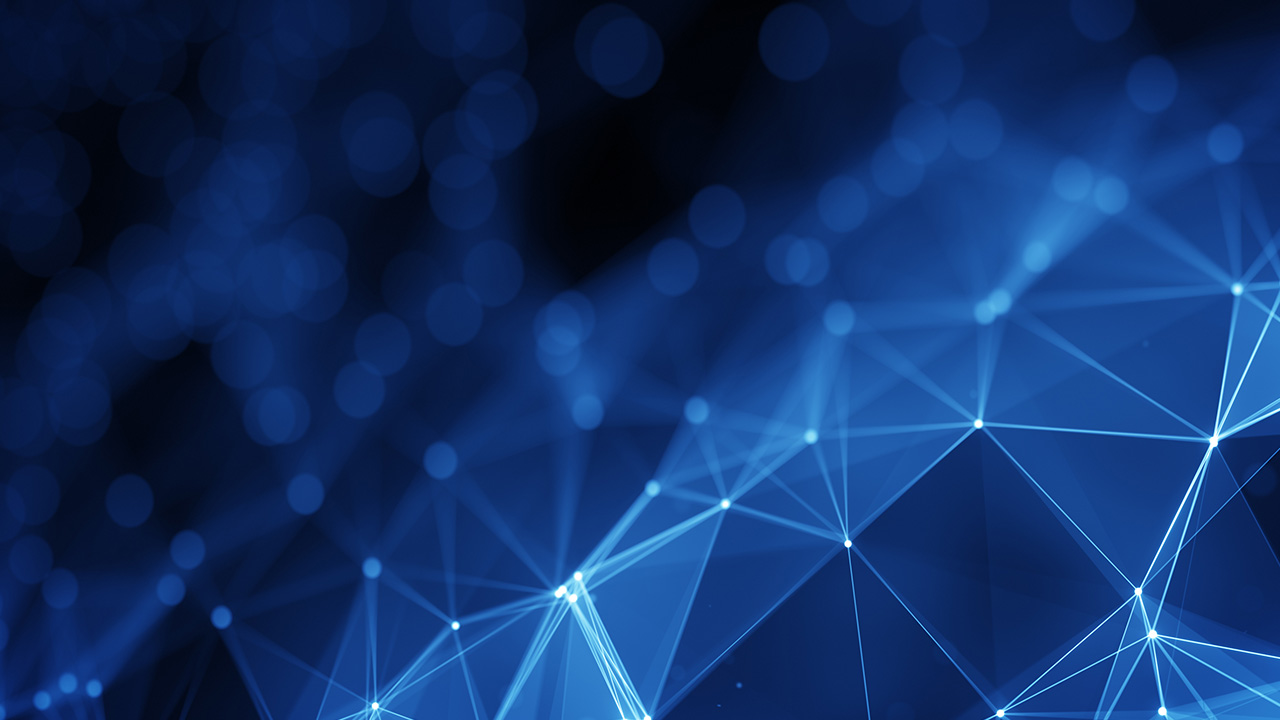 A forgalombahozatali-járműengedélyre vonatkozó előírások
A forgalombahozatali járműengedély - 1.
A vasúti jármű csak azt követően hozható forgalomba, hogy az Ügynökség vagy a közlekedési hatóság a forgalombahozatali járműengedélyt megadta. Vtv. 36/I. § (1)

Nem szükséges forgalombahozatali járműengedély
a) a nemzetközi szerződés alapján közlekedő,
b) a nem magyarországi pályaszámú, TEN, RIV vagy RIC jellel – kivéve a vonatkozó rendelet előírásai szerint különleges RIV vagy RIC jelet – ellátott vagy
c)	a rendkívüli küldeményként közlekedő vasúti jármű belföldi vasúti hálózaton való közlekedtetéséhez.
A forgalombahozatali járműengedély – 2.
A kérelmező a forgalombahozatali járműengedélyre vonatkozó kérelmében meghatározza a jármű alkalmazási területét. 
A kérelemhez csatolni kell a járműre vagy a jármű típusára vonatkozó dokumentációt, amely tartalmazza annak igazolását, hogy 
a) a vasúti járművet alkotó mobil alrendszerek forgalomba hozatalára a vasúti rendszer kölcsönös átjárhatóságáról szóló kormányrendelet 10. §-ának megfelelően az EK-hitelesítési nyilatkozat alapján került sor, azaz azok tervezése, kivitelezése és beszerelése megfelel az alapvető követelményeknek,
b)	a vasúti járműnek az a) pont szerinti alrendszerei a vonatkozó ÁME-k és nemzeti szabályok alapján műszaki szempontból összeegyeztethetőek,
A forgalombahozatali járműengedély - 3.
c)	a vasúti járműnek az a) pont szerinti alrendszerei biztonságos integrációjára a vonatkozó ÁME-k, nemzeti szabályok és az (EU) 2016/798 európai parlamenti és tanácsi irányelv 6. cikkében meghatározott közös biztonsági módszerek (a továbbiakban: KBM) alapján került sor, és
d)	a vasúti jármű a vonatkozó ÁME-k és nemzeti szabályok, továbbá az infrastruktúranyilvántartások és az (EU) 2016/798 európai parlamenti és tanácsi irányelv 6. cikke szerinti, a kockázatértékelésre vonatkozó KBM-ek alapján a kérelemben megjelölt alkalmazási terület hálózatával műszaki szempontból összeegyeztethető.
A forgalombahozatali járműengedély - 4.
Ha a műszaki összeegyeztethetőséget igazoló dokumentumok megszerzéséhez próbaüzemre van szükség, a közlekedési hatóság ideiglenes engedélyt állít ki a kérelmező részére a járműnek a hálózaton gyakorlati ellenőrzés céljából való használata tekintetében. 
Ha a hatóság próbaüzem céljából ideiglenes engedélyt adott ki, a pályahálózat-működtető biztosítja, hogy a próbaüzemre a kérelmező próbaüzem megtartására vonatkozó kérelmének pályahálózat-működtetőhöz történt beérkezését követő három hónapon belül sor kerülhessen.
A forgalombahozatali járműengedély - 5.
Az engedélyezési eljárás során a benyújtott dokumentációk alapján azt kell igazolni, hogy a vasúti jármű megfelel a működési helye szerinti pályahálózatnak és a helyhez kötött berendezéseknek, az éghajlati feltételeknek, az energiaellátási rendszernek, a jelző-, irányító- és vezérlőrendszernek, a nyomtávnak és a pályahálózatra jellemző szelvényeknek, a legnagyobb engedélyezett tengelyterhelésnek és egyéb hálózati kikötéseknek.
A forgalombahozatali járműengedély - 6.
Ha a forgalomba hozatali járműengedélyezési eljárást az Ügynökség folytatja le, a hatóság az Ügynökség által továbbított kérelmet és mellékleteit megvizsgálja annak céljából, hogy ellenőrizze annak hiánytalanságát, valamint hogy teljesülnek-e a kérelem benyújtásának feltételei. 
A vizsgálat részeként kérelem benyújtásának feltételeinek ellenőrzése céljából a hatóság próbaüzemet rendel el, ha az a járműre vonatkozó átjárhatósági, műszaki és biztonsági feltételek ellenőrzése szempontjából szükséges, és az előírt feltételek teljesülése megbízhatóan nem állapítható meg a dokumentáció alapján.
A forgalombahozatali járműengedély - 7.
Ha a forgalomba hozatali járműengedélyezési eljárást a hatóság folytatja le, a hatóság ellenőrzi a kérelem és a mellékletei hiánytalanságát, valamint megvizsgálja, hogy a kérelem benyújtásának feltételei teljesülnek-e. 
A közlekedési hatóság a forgalomba hozatal előtti vizsgálatában a közlekedési hatóság által kiadott műszaki engedéllyel rendelkező személy vagy szervezet tanúsító szervezetként közreműködhet. 
Az érintett nemzeti biztonsági hatóságokkal való konzultációt követően a hasonló jellemzőjű hálózatokkal rendelkező szomszédos tagállamok határhoz közeli állomásaira közlekedő járművek esetében a forgalomba hozatali járműengedély az alkalmazási terület kiterjesztése nélkül is hatályos a határhoz közeli állomásokig.
A forgalombahozatali járműengedély - 8.
Amennyiben a kérelmező a forgalomba hozatali járműengedély iránti kérelemmel együtt egy vagy több ÁME valamely része vagy egésze tekintetében az alkalmazás alóli mentesülés iránti kérelmet is benyújtott, a hatóság először a mentesülés iránti kérelmet bírálja el. 
Ezzel kapcsolatos eljárás rendet a 2018/545 bizottsági végrehajtási rendelet 17. cikk tartalmazza
A forgalombahozatali járműengedély - 9.
Ha a kérelmező a vasúti járműre vonatkozó forgalombahozatali engedélyt kapott, a vasúti jármű első használatát megelőzően a hatóság az üzembentartó kérésére a forgalombahozatali engedély adatait a nemzeti vasúti járműnyilvántartásba bejegyzi.
A forgalomba hozatal vagy a pályahálózaton való használat előtt valamennyi járműnek rendelkeznie kell karbantartásért felelős szervezettel. A karbantartásért felelős szervezetet a közlekedési hatóság a nemzeti vasúti járműnyilvántartásban nyilvántartásba veszi.
A forgalombahozatali járműengedély - 10.Az engedélyezett járművek használatát megelőző ellenőrzések
Mielőtt a vasúti társaság a vasúti járművet a forgalomba hozatali engedélyben meghatározott alkalmazási területen használni kezdi, ellenőrzi a következőket:
a) a vasúti jármű rendelkezik-e forgalomba hozatali járműengedéllyel,
b) a vasúti járművet nyilvántartásba vették-e,
c) a vasúti jármű műszaki szempontból összeegyeztethető-e az útvonallal az infrastruktúra-nyilvántartás vagy – amennyiben a nyilvántartás nem létezik vagy nem teljes – a vonatkozó ÁME vagy a pályahálózatműködtető által díjmentesen és észszerű határidőn belül rendelkezésre bocsátott bármely releváns információ alapján, valamint
d) a vasúti jármű a vasúti társaság biztonságirányítási rendszerének és a forgalom-irányítási és forgalmi szolgálati ÁME-nek megfelelően beépül-e annak a vonatnak az összetételébe, amelynek részeként azt üzemeltetni kívánják.
A vasúti társaság kérelmére a pályahálózat-működtető a kérelem beérkezését követő három hónapon belül a vasúti társasággal együttműködésben próbaüzemet végez.
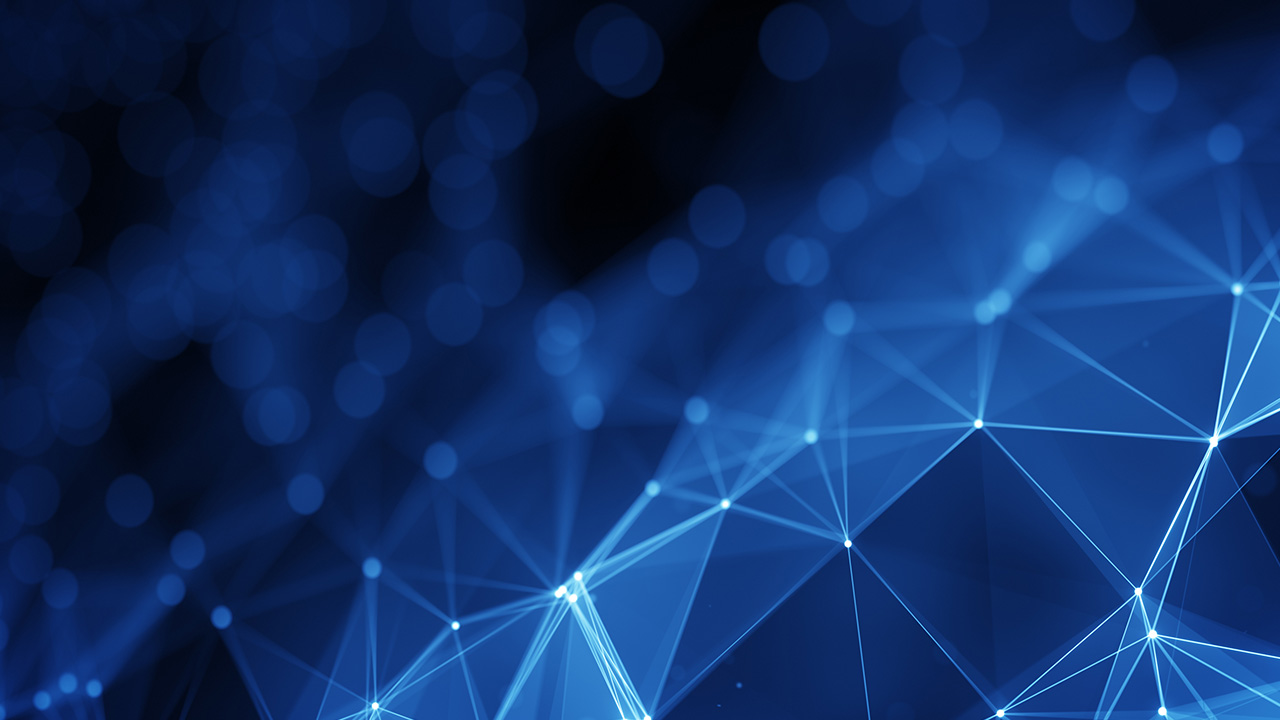 A járműtípus-engedélyre vonatkozó előírások
A járműtípus-engedély 1.
A hatóság a forgalombahozatali járműengedélyezés eljárás során meghatározott eljárásnak megfelelően járműtípus-engedélyt állíthat ki.
Ha az Ügynökség vagy a közlekedési hatóság forgalombahozatali járműengedélyt állít ki, ezzel egyidejűleg - a kérelmező kérésére - járműtípus-engedélyt is kiállít, amely a járműnek ugyanarra az alkalmazási területére vonatkozik.
A járműtípus-engedély 2.
Ha változás következik be az ÁME-k vagy a nemzeti szabályok azon rendelkezéseiben, amelyek alapján a járműtípus-engedélyt kiállították, az adott ÁME vagy nemzeti szabály határozza meg, hogy a már kiállított járműtípus-engedély hatályban marad, vagy azt meg kell újítani. 
Ha az engedélyt meg kell újítani, az Ügynökség vagy a közlekedési hatóság által végzett ellenőrzés a módosított szabályokra korlátozódik.
A járműtípus-engedély megújítása az adott járműtípus forgalomba hozatalára korábban kiállított engedély alapján már kiállított forgalombahozatali járműengedélyek hatályát nem érinti.
A járműtípus-engedély 3.
A valamely engedélyezett járműtípusnak megfelelő jármű vagy járműsorozat számára az adott típusnak való megfelelőséget igazoló, a kérelmező által benyújtott nyilatkozat alapján az Ügynökség vagy a hatóság további ellenőrzések nélkül kiállítja a forgalombahozatali járműengedélyt.
A típusmegfelelőségi nyilatkozatot a kérelmező a következőknek megfelelően készíti el:
a) a vonatkozó ÁME-kben meghatározott ellenőrzési eljárások;
b) amennyiben az ÁME-k nem alkalmazandók, a termékek forgalomba hozatalának közös keretrendszeréről, valamint a 93/465/EGK tanácsi határozat hatályon kívül helyezéséről szóló, 2008. július 9-i 768/2008/EK európai parlamenti és tanácsi határozat B+D, B+F és H1 moduljában meghatározott megfelelőségértékelési eljárások.
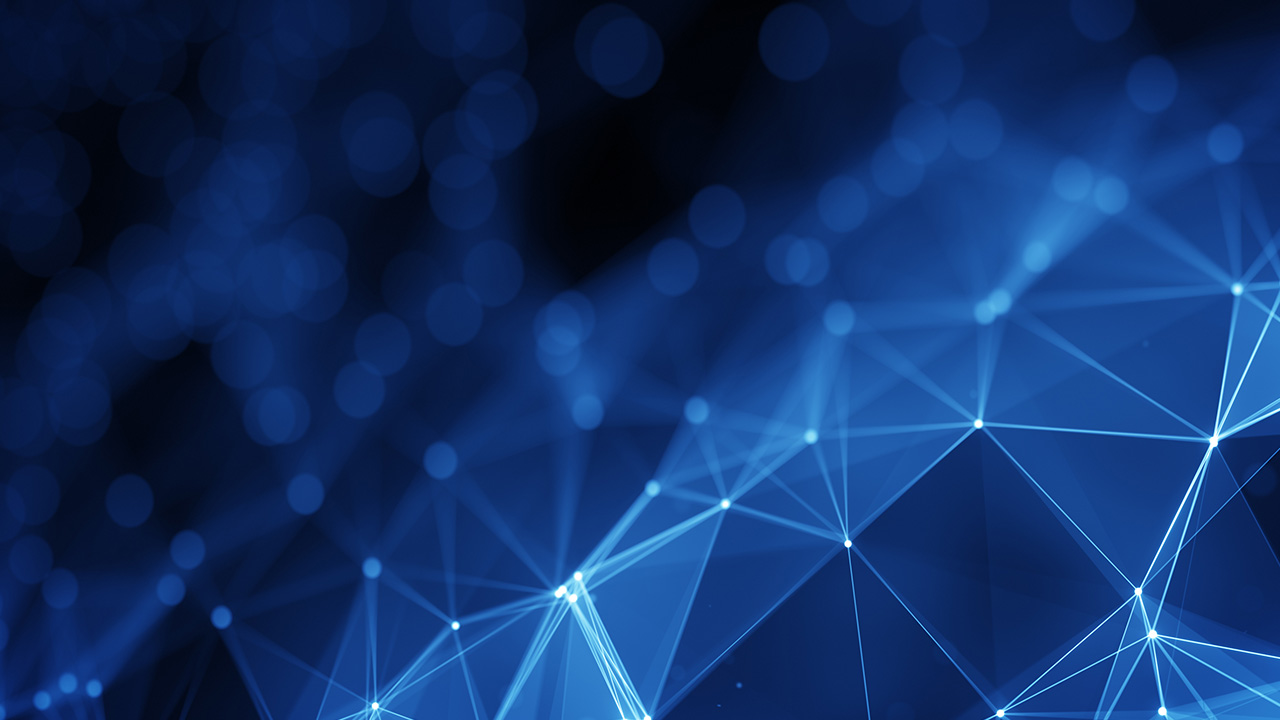 Vasúti járművek nyilvántartása
Nyilvántartásba vétel - típusengedély
A közlekedési hatóság gondoskodik az általa kiállított járműtípus-engedélyeknek az engedélyezett járműtípusok európai nyilvántartásában (ERATV) történő nyilvántartásba vételéről, a kérelmező által a járműtípus-engedély iránti kérelem részeként megadott információkat felhasználva. 
A kérelmező felelős az engedélyező szerv számára szolgáltatott adatok helyességéért.
Nyilvántartás adatai
A nyilvántartás legalább a következő adatokat tartalmazza minden egyes járműtípus tekintetében: 
a járműtípus műszaki jellemzői, ezen belül a fogyatékossággal élő, illetve a mozgáskorlátozott személyek számára biztosított akadálymentességre vonatkozó jellemzők, az adott ÁME-ben meghatározottak szerint; 
a gyártó neve; 
az engedélyeknek a járműtípus alkalmazási területére vonatkozó adatai, beleértve a korlátozásokat és a visszavonásokat is.
Nyilvántartásba vétel - forgalombahozatali engedély
Miután egy jármű megkapta a forgalombahozatali engedélyt, az első használatát megelőzően az üzembentartó kérésére be kell azt jegyezni a nemzeti vasúti  járműnyilvántartásba. 
Ha a jármű alkalmazási területe egy tagállam területére korlátozódik, a járművet az adott tagállamban kell nyilvántartásba venni. 
Ha a jármű alkalmazási területe egynél több tagállam területére terjed ki, a járművet az egyik érintett tagállamban kell nyilvántartásba venni.
Járműnyilvántartás adatainak változása
Az üzembentartónak haladéktalanul be kell jelentenie a jármű nyilvántartásba vétele helye szerinti tagállamnak a járműnyilvántartásokba felvett adatok bármilyen módosulását, a jármű megsemmisülését vagy az arra vonatkozó döntését, hogy a járművet már nem kívánja nyilvántartásba vetetni. 

A közlekedési hatóság a nyilvántartásba vétel, a nyilvántartás tartalmának módosítása, valamint a nyilvántartásból való visszavonás iránti kérelem mellékletét képező, a 2007/756/EK bizottsági határozat melléklet 4. számú függelékének megfelelő, „Engedélyezett járművek szabványos nyilvántartási űrlapja”’-t honlapján közzé teszi.
Európai járműszám (pályaszám) – 1.
Amikor a járművet nyilvántartásba veszik, a nyilvántartásba vétel helye szerinti tagállam illetékes hatósága európai járműszámot (a 12 jegyű pályaszámot, a továbbiakban: EJSZ) rendel hozzá. 
Minden járművön fel kell tüntetni a hozzárendelt EJSZ-t. 
Minden járműhöz csak egyszer rendelnek EJSZ-t.
Az EJSZ-t meg kell változtatni, amennyiben az a járművön végrehajtott műszaki átalakítások következtében az EJSZ már nem a 2007/756/EK határozat 6. függelékben foglaltaknak megfelelő kölcsönös átjárhatósági képességet vagy műszaki jellemzőket tükrözi. 
A szóban forgó műszaki módosítások a új forgalombahozatali engedélyt, illetve – az adott esetnek megfelelően – új járműtípus-engedélyt tehetnek szükségessé. 
Az üzemben tartó a szóban forgó változásokról és az új forgalombahozatali engedélyről tájékoztatja azon tagállam nyilvántartó szervét, amelyben a járművet nyilvántartásba vették. 
A szóban forgó nyilvántartó szerv a járműhöz új EJSZ-t rendel.
Európai járműszám (pályaszám) – 2.
Az EJSZ az üzembentartó kérésére megváltoztatható a járműnek egy másik tagállam ECVVR-hez kapcsolódó nemzeti járműnyilvántartásában történő új nyilvántartásba vétele, majd ezt követően a régi nyilvántartási bejegyzés visszavonása révén.
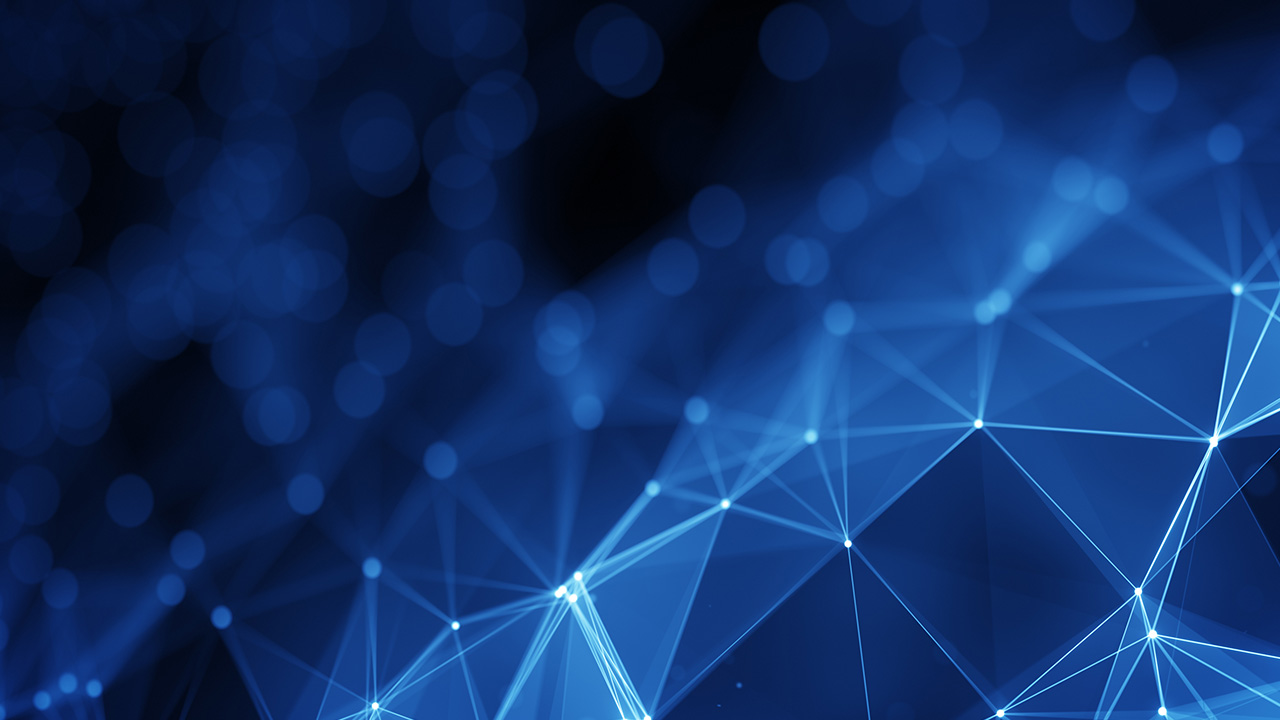 Eljárási díjak
Jogszabályi háttér
BIZOTTSÁG (EU) 2018/764 VÉGREHAJTÁSI RENDELETE (2018. május 2.) az Európai Unió Vasúti Ügynöksége részére fizetendő díjakról és a díjfizetésre vonatkozó feltételekről
az Európai Unió Vasúti Ügynökségének engedélyezési eljárásába bevont vasúti közlekedési hatóság nemzeti óradíjának megállapításáról szóló 43/2020. (XI. 19.) ITM rendelet
A díjak típusai
Az Ügynökség díjat számít fel az alábbi kérelmek feldolgozásáért, ideértve az előzetes becsléseket, valamint ha a kérelmező visszavonja kérelmét, vagy az Ügynökség módosítja korábbi határozatát, továbbá, ha korábbi határozatát amiatt vonja vissza, hogy az engedély vagy tanúsítvány birtokosa nem tesz eleget a követelményeknek. 
a) forgalombahozatali járműengedély vagy járművek típusengedélye iránti kérelmek
b) egységes biztonsági tanúsítvány iránti kérelmek 
c) az ERTMS-hez kapcsolódó pálya menti berendezések műszaki megoldásai vonatkozó ÁME-val való megfelelésének jóváhagyása iránti kérelmek
d)	fellebbezések
A díjak mértékének kiszámítása
A díjak összege az alábbiak összegéből tevődik ki: 
az Ügynökség személyzete és a külső szakértők által a kérelem feldolgozására fordított órák száma, megszorozva az Ügynökség által meghatározott óradíjjal; valamint 
b) a nemzeti biztonsági hatóságok által a kérelmek nemzeti részének feldolgozásához kapcsolódóan viselt releváns költségek. 
Az Ügynökség által felszámított óradíj összege 130 euró. 
A közlekedési hatóság által az Európai Unió Vasúti Ügynöksége részére benyújtott kérelmek nemzeti részének feldolgozásához és konzultációkhoz kapcsolódóan viselt költségek ellenértékeként 130 euró nemzeti óradíjat számít fel.
A díjak mértékének becslése
Az Ügynökség a kérelmező kérésére nem kötelező érvényű becslést ad a kérelemmel vagy a kérelmezett szolgáltatással kapcsolatos díjak összegéről, valamint közli a számlák kiállításának várható időpontját. 
A kérelem feldolgozásában részt vevő nemzeti biztonsági hatóságok nem kötelező érvényű becslést készítenek saját költségeikről, amelyet bele kell foglalni az Ügynökség által adott becslésbe.
Járműengedélyezéssel kapcsolatban felmerült kérdéseiket kérem

tibor.kozma@itm.gov.hu

e-mail címre megküldeni szíveskedjenek.
Köszönöm a megtisztelő figyelmet!